Number Talks
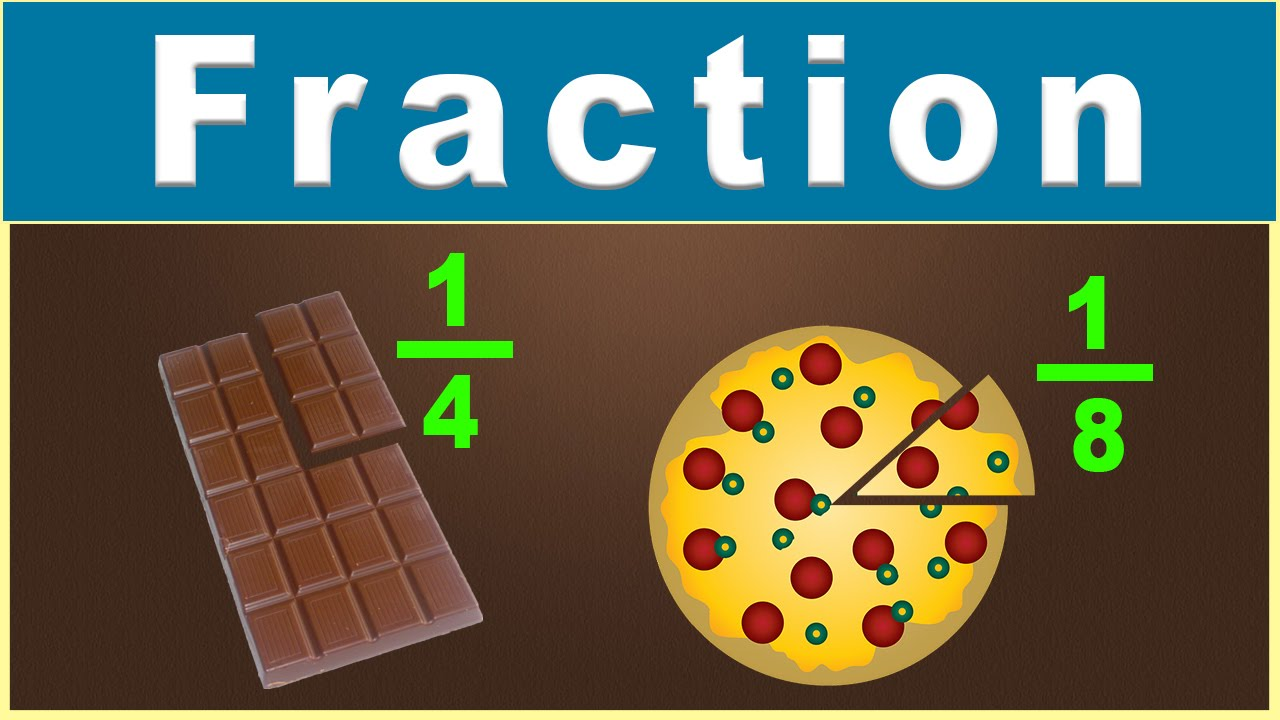 BURNABY SCHOOLS
Donna Morgan, Math/Science Consultant
Mathematics is not acultural.
We acknowledge the Coast Salish nations (Musqueam, Squamish and Tsleil-Waututh) on WHOSE unceded traditional territories WE TEACH, LEARN AND PLAY
Acknowledgement
Number Talks
Introduction/Videos/make and take anchor chart
Books and Resources
Feedback/Date/For Next Time
Agenda
Number Talks
Videos

https://players.brightcove.net/5387496875001/default_default/index.html?videoId=5441080655001

https://players.brightcove.net/5387496875001/default_default/index.html?videoId=5441100552001
Anchor Charts to Introduce Number Talks
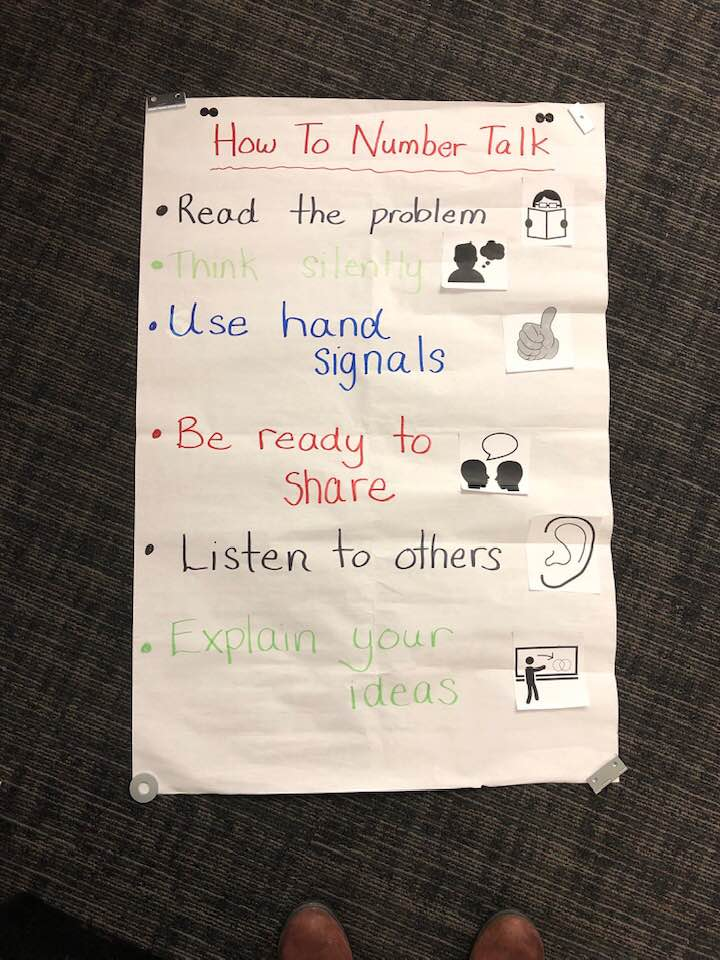 Tips
Encourage CLARITY OF MATHEMATICAL LANGUAGE…get students to rephrase.
RECORD student thinking on the whiteboard or smartboard
Promote STUDENT INTERACTIONS by putting yourself to the side and encourage them to question and answer each other.
Have BACK UP QUESTIONS in place, in case your choice is too easy or too hard.
NUDGE students to go beyond the rote algorithms.
Be comfortable with plenty of WAIT TIME
Practice GRADUATED PRESSING to get students to explain their thinking.
THINKING TOGETHER…model and encourage, especially when just starting out.
LEARN TO LISTEN so you can unpack student thinking (and misconceptions)
Do them REGULARLY…when starting, try one every math period. You can space them out later.
Make and Take
Take a look at the number talk books.  

How might you use your Carole Fullerton Resource to run Number Talks?

Make your own anchor charts, and find a number string to start you off with number talks.
Resources
Number Talks
Books by Sherry Parrish


My Math Blog:
https://blogs.sd41.bc.ca/math